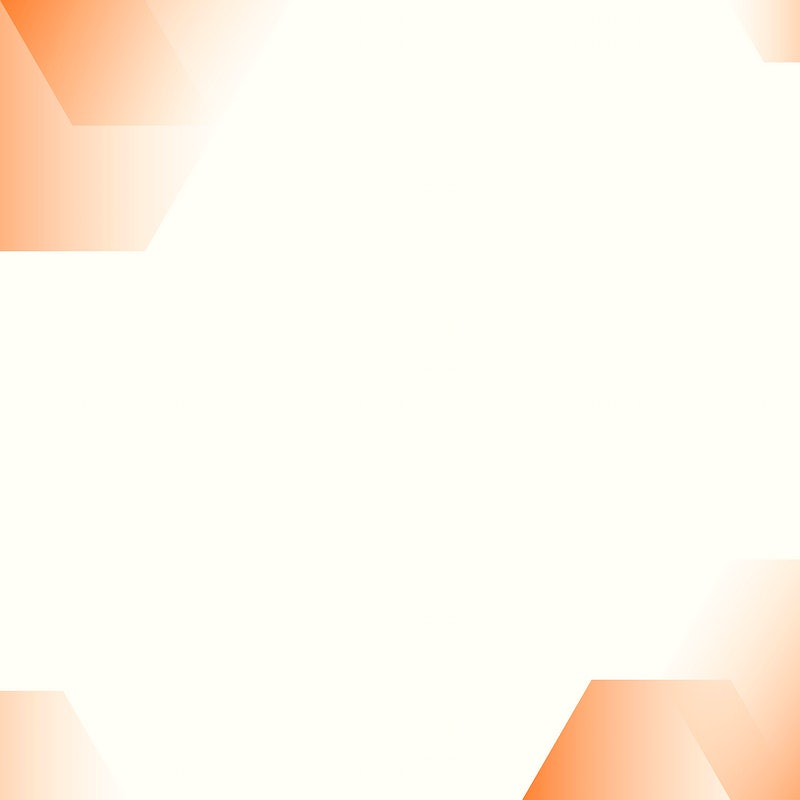 What Made You Do It?
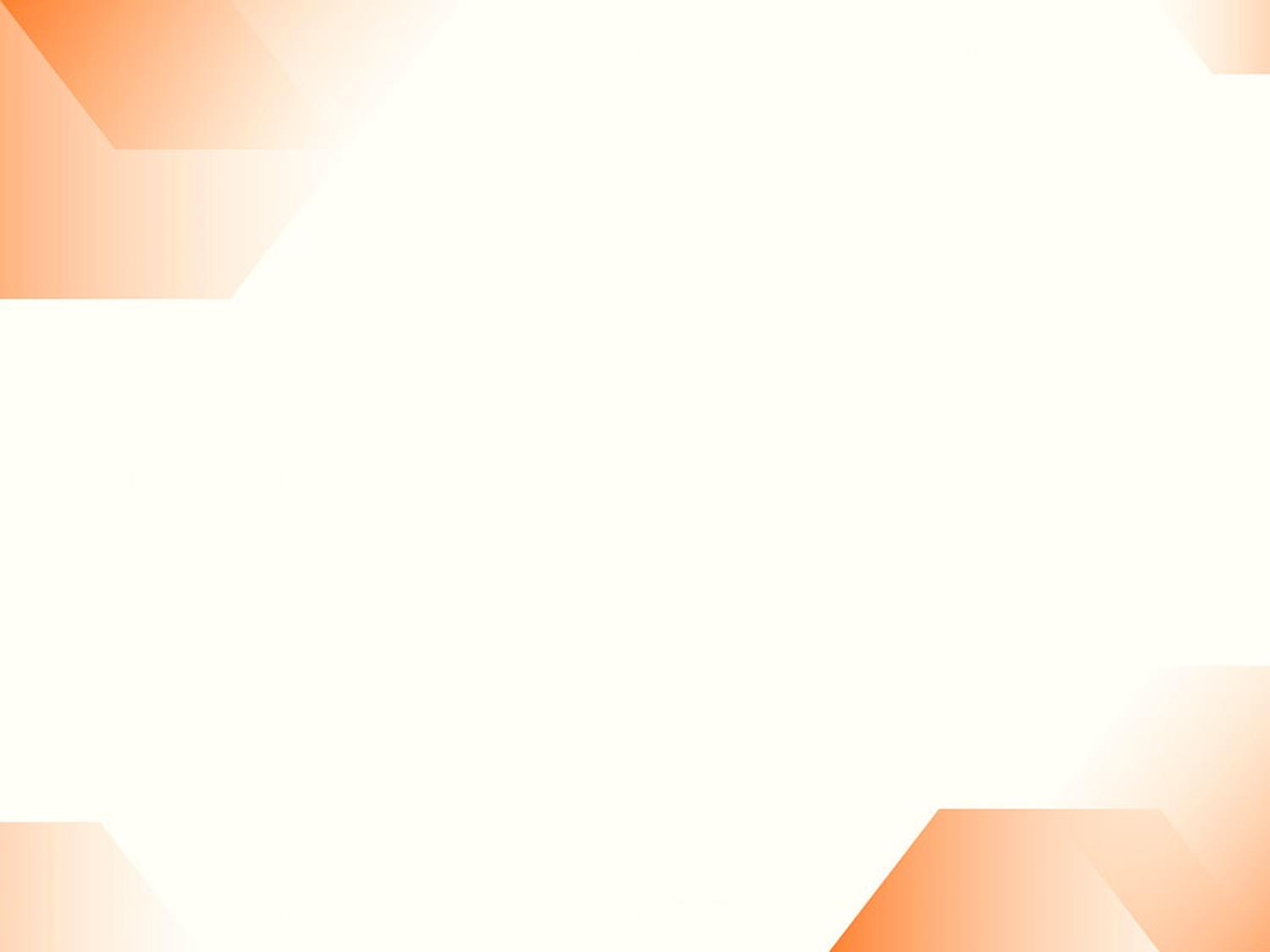 Sin
Revelation 21:8 cowardly, unbelieving, all liars 
1 Corinthians 6:9-10 the unrighteous 
Galatians 5:19-21 works of the flesh
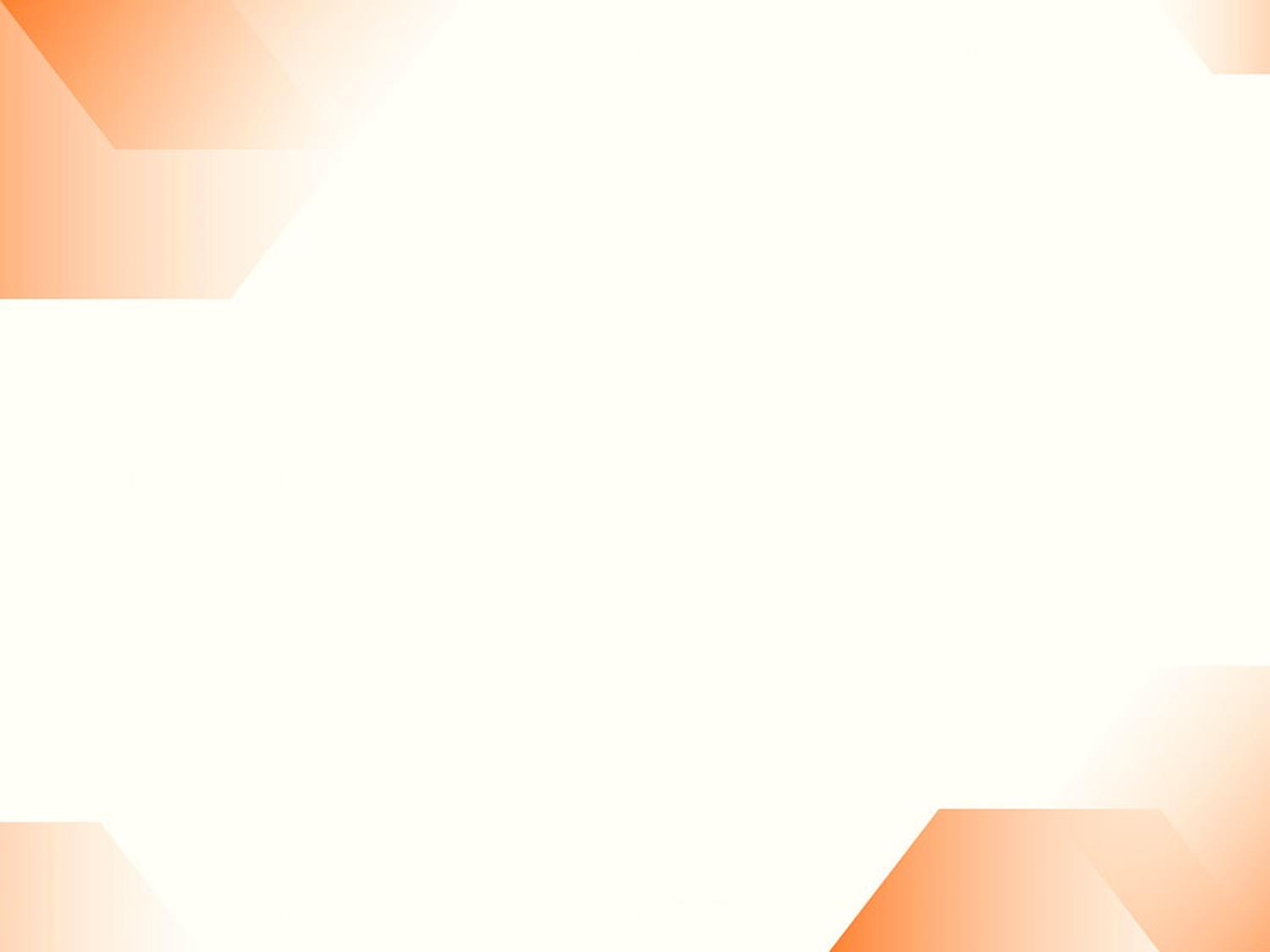 Why?
James 1:14 by his own desires 
James 4:1-4 desires for pleasure 
Matthew 15:18-20 out pf the heart 
1 John 2:15-17 lust of the eye, lust of the flesh, pride of life 
Matthew 6:19-21 where your treasure there your heart is